AI @ SiemensOnze visie op de ontwikkeling van AI
Kennismaking 
Meike de Backker
Accountmanagement & Marketing SITRAIN 

Achtergrond
Bedrijfskunde
Arbeidsbemiddeling / Ontwikkeling traineeships

Contact
Meike.debackker@siemens.com
06-57863288
Unrestricted | © Siemens 2023 | Industrial AI
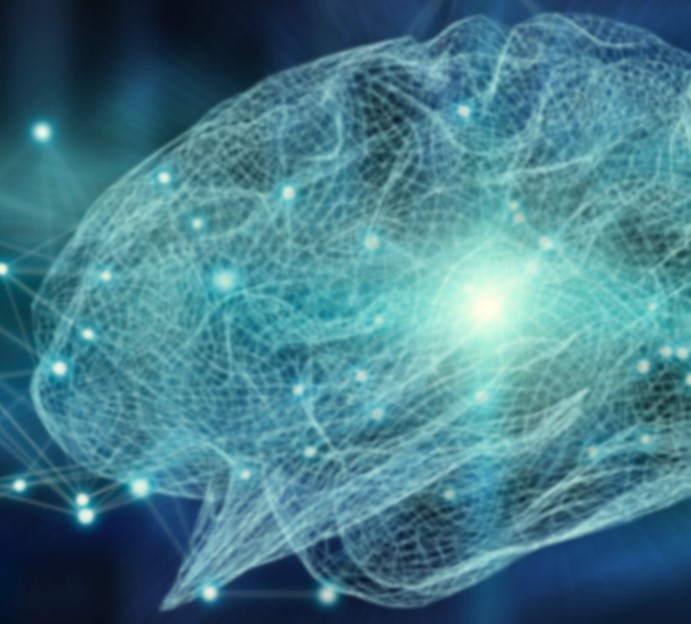 With AI, we enhance our solution capabilities for automation.
Alan Turing
Unrestricted | © Siemens 2023 | Industrial AI
The importance of Artificial Intelligence (AI) for the industry is growing
80 billion Euros is forecast to be the globalmarket of industrial AI by 2026, CAGR 21 – 26: 35%
Product design, quality inspection and process optimization are the top use cases for industrial AI in 2021
Asia Pacific, North Americaand Europe are leading in AI inthe manufacturing landscape with >80% market size in 2021
Source: IoT Analytics: “Industrial AI and AIoT Market Report 2021 – 2026” (2021)
Unrestricted | © Siemens 2023 | Industrial AI
AI helps safeguard the futureMastering increasing complexity and securing competitive advantages with AI
Increase efficiency
Reduce downtimes
Improvequality
Minimize production waste
Lower inspection cost
New business models
AI helps businesses profit through their digital transformation by increasing operational efficiency, mitigating risks and accelerating growth and innovation.
Unrestricted | © Siemens 2023 | Industrial AI
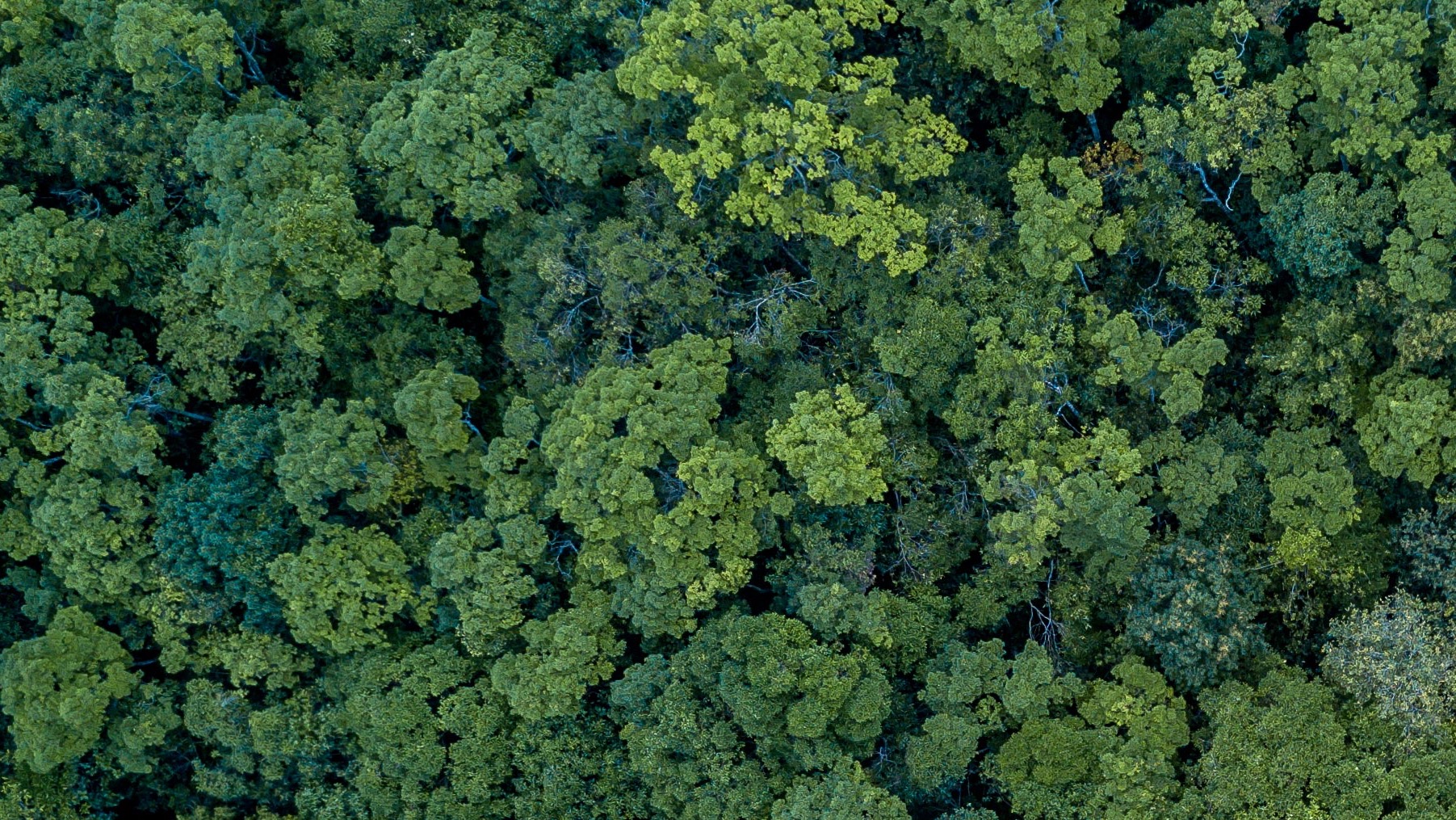 Urgent implications for industry
Decarbonization
Energy efficiency
Resource efficiency
30%
38%
13%
Only
of global CO2 emissions come from industry
(Source: McKinsey)
of the global energy is consumed by industries
(Source: IEA)
of all global waste is recycled
(Source: Accenture)
Unrestricted | © Siemens 2023 | Industrial AI
[Speaker Notes: Industry is particularly challenged, as we are massive contributors to the current climate ills. After all, industry is responsible for 20% of global CO2 emissions and more than a third of global energy consumption. 
Because of this, it is critical for industry to identify new opportunities for decarbonization, and innovation to reduce energy consumption while getting the same job done. When looking at global waste, only 13% is recycled, making it imperative for industry to reduce their carbon footprint and transition towards a circular economy with the efficient use and re-use of materials.]
Our customers’ challenges are increasing – with new ones on top of them.
Cost pressure &
efficiency
Faster innovation cycles
Sustainability
Quality
Lack of talent
Flexibility
Unrestricted | © Siemens 2023 | Industrial AI
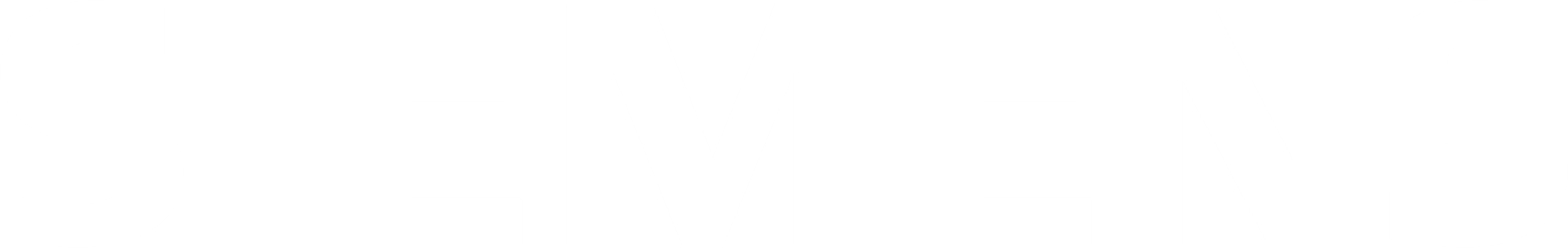 [Speaker Notes: Our customers are facing increasing pressure.
Many of their usual challenges are increasing more and more:
Cost pressure, which mandates increase in efficiency for equipment and processes
Faster innovation cycles, bringing new product ideas quickly into serial production
Quality, quality of products
Flexibility, in what and how customs produce, but also as a means to be more resilient
And on top of this, there’s now also the pressing need for more sustainability and at the same time a growing lack of skilled workforce. 
Sustainability, which became a license to operate – not a nice to have!
Lack of talent, with experienced staff retiring at a massive scale and not enough people available who have IT skills]
AI and the human factor
AI empowered employees
AI will not replace human workers in production. Rather, it will remain a supplementary function for a fruitful collaboration of humans and machines.
People are and will be your most important resource. Giving them the tools, they need to do their jobs safely and effectively is a main advantage of AI.
By automating simple, repetitive tasks AI will make work more productive, less vulnerable to error and provide more time for creative work.
Employees will always take precedence whenever there is a need for creativity, control, application, training, or troubleshooting.
Unrestricted | © Siemens 2023 | Industrial AI
AI is making its way into all industriesWith maximum benefit for the factory of tomorrow
Visual inspection
Electronics
Anomaly detection
Aerospace
Mechanical engineering
Process optimization
Battery
Application areas
ArtificialIntelligence
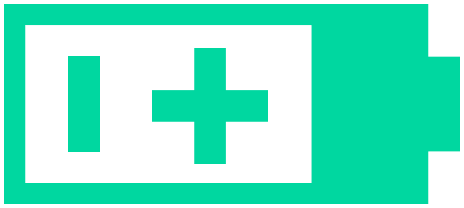 Industries
Quality prediction
Tire
Lifespan prediction
Automotive
Predictive maintenance
Robotics
Object recognition
Food and beverage
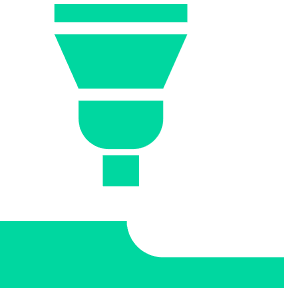 Autonomous systems
Additive manufacturing
and many more
Unrestricted | © Siemens 2023 | Industrial AI
AI in ons dagelijks leven
AI
Siri, Google Now
Fraude detectie
Customer Support
Waze, Google Maps etc.
Camera monitoring
Aankoopvoorspellingen
Spotify/Netflix
Videogames
Unrestricted | © Siemens 2023 | Industrial AI
Wat doet Siemens op het gebied van AI?
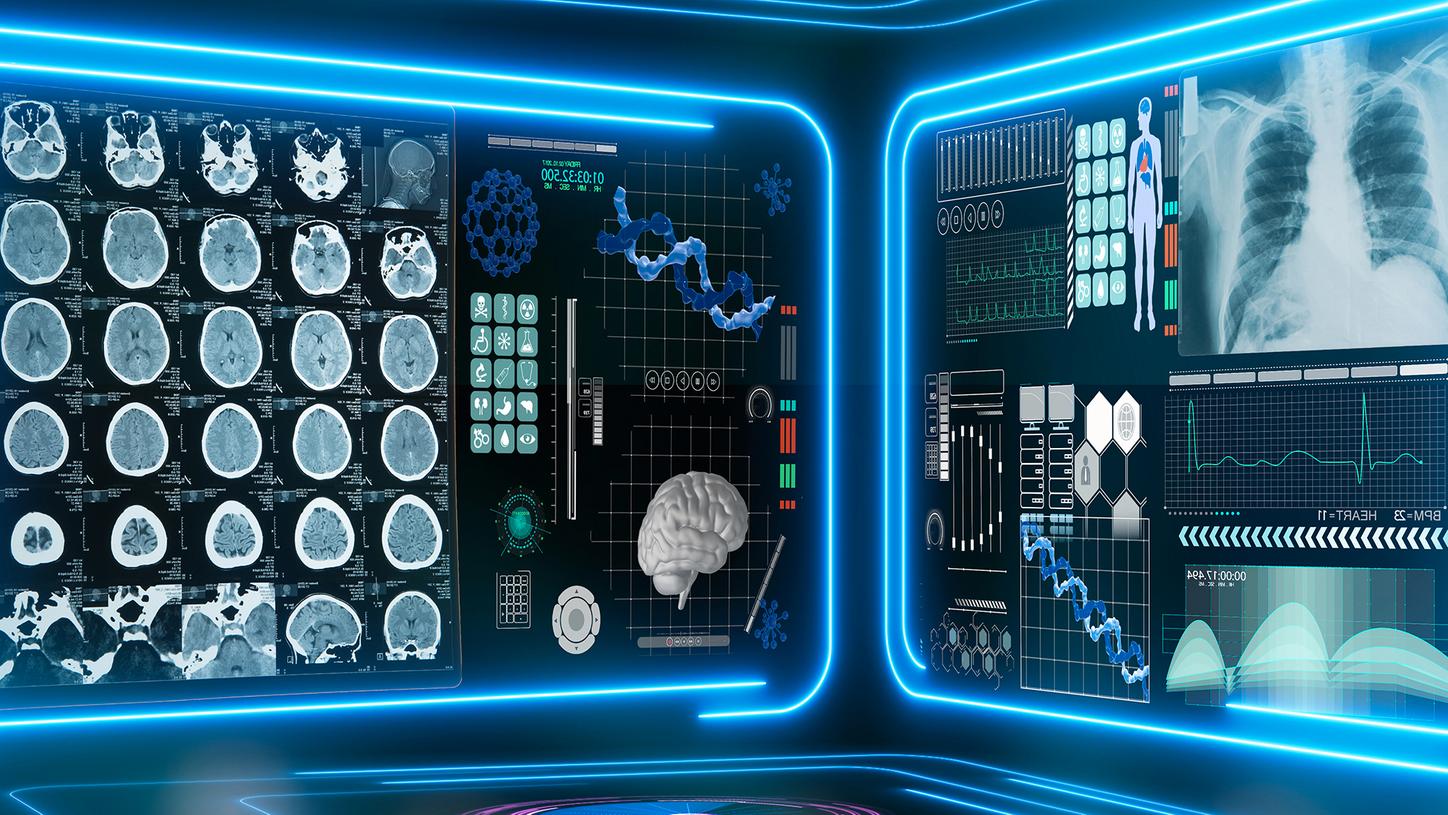 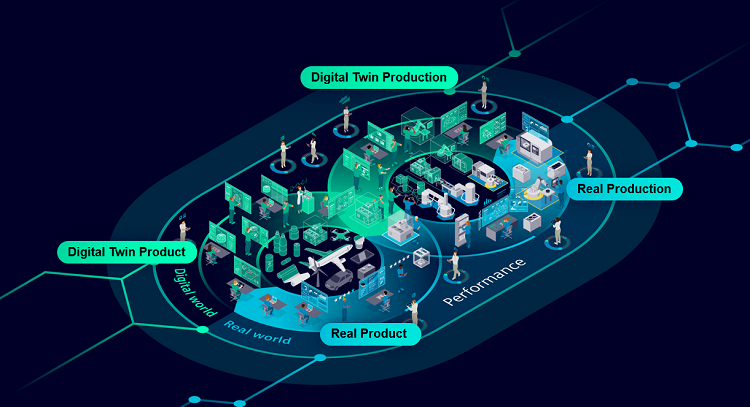 Explainable AI


Trustworthy AI


Active learning


Federated learning


Differential Privacy
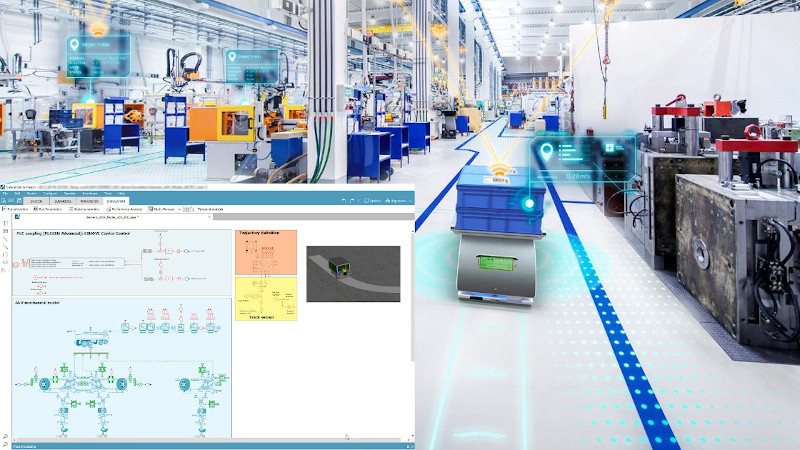 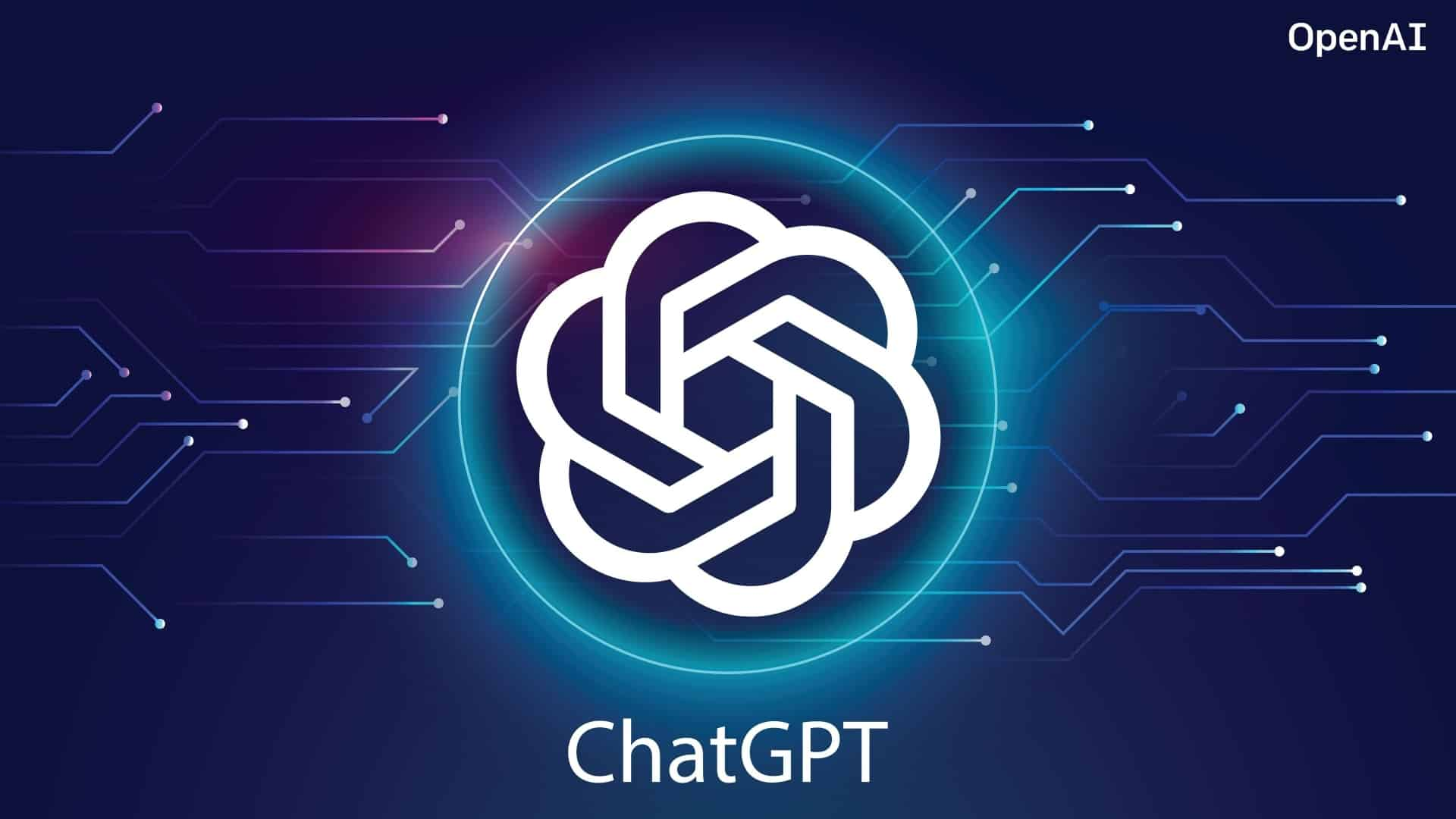 Unrestricted | © Siemens 2023 | Industrial AI
[Speaker Notes: Explainable AI >> in de industry willen we graag weten hoe bepaalde beslissingen tot stand zijn gekomen. Wanneer we het begrijpen, kunnen we risico’s beter inschatten.
 
Active Learning >> AI moet leren van de kennis van domein experts. Daarom zal AI in industry vaker aanbevelingen doen, die dan door een operator/domein expert moet worden bestigd. Hiervan leert het AI model dan weer.
 
Trustworthy AI >> AI moet steeds worden gemonitored om te bepalen of het model nog voldoet. De omstandigheden kunnen zijn veranderd zodat het AI model niet meer naar behoren functioneert.
 
Federated Learning >> een AI model kan beter worden getraind wanneer het data krijgt van een groot aantal verschillende bronnen, liefst van verschillende bedrijven. Dan kom je wel bij het vraagstuk: van wie is de data, waarvoor mag de data worden gebruikt en wie is dan uiteindelijk de eigenaar van het getrainde model
 
Differential Privacy >> data mag niet terug te voeren zijn op individuele personen. Daarvoor zijn er technieken om data te anonimiseren en privacy van personen te waarborgen.]
Wat doet Siemens op het gebied van AI?
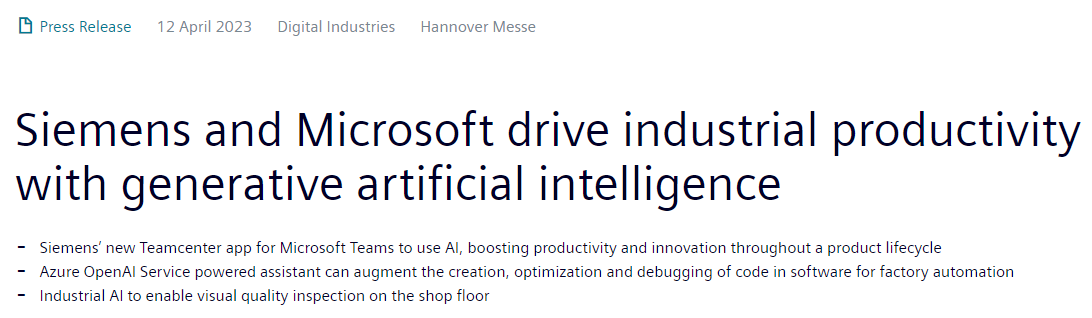 Wat merken medewerkers?
AI ter ondersteuning
Manier van werken anders
Productiever

Hoe bereid je medewerkers voor?
Trainen in gebruik en gevaren van ChatGPT en andere slimme platformen. 
Change management.
Unrestricted | © Siemens 2023 | Industrial AI
[Speaker Notes: Automatisch genereren (door chatGPT) van werkinstructies uit systemen in begrijpelijke taal
Vertalen Teams chats
ChatGPT voor PLC code/software code te genereren, fouten in software op te sporen, storingzoeken, optimalisatie
Handleidingen genereren
Omvangrijke documenten doornemen en samenvattingen te geven. 

Andere werkinhoud – het maakt ons werk niet ingewikkelder maar juist makkelijker]
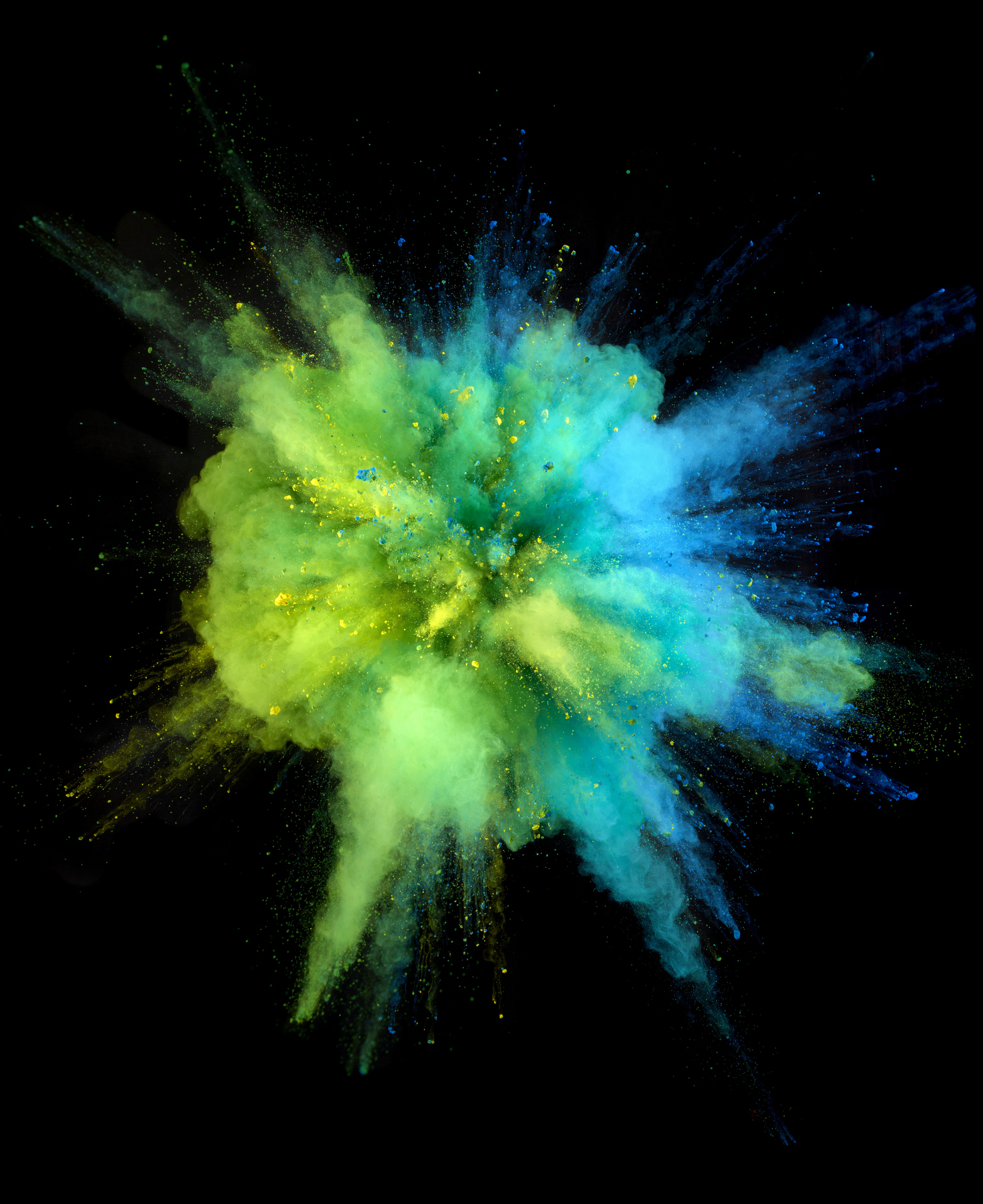 De toekomst issamenwerken 
met AI
Unrestricted | © Siemens 2023 | Industrial AI
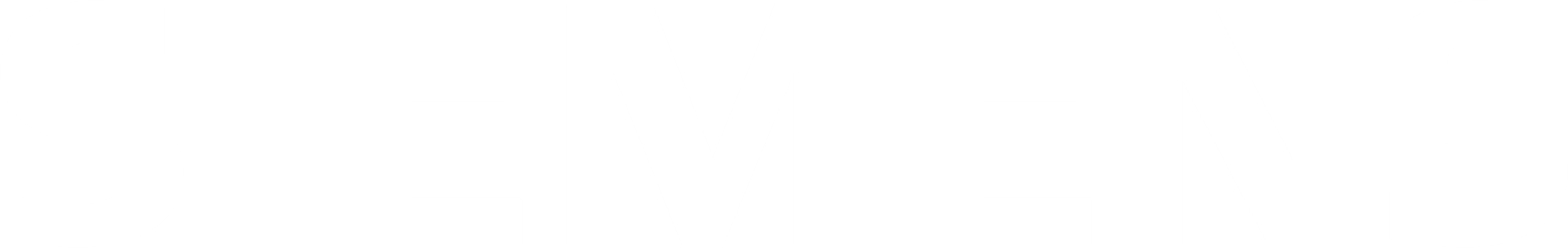 [Speaker Notes: Key take aways: 
Kan autonoom, maar altijd check door mensen (voorbeeld arts).
Ondersteunend aan, niet ter vervanging van
Andere werkinhoud – niet moeilijker maar juist makkelijker (voorbeeld navigatie)
Vooral sneller en productiever (storingzoeken, handleidingen etc)]
Q&A
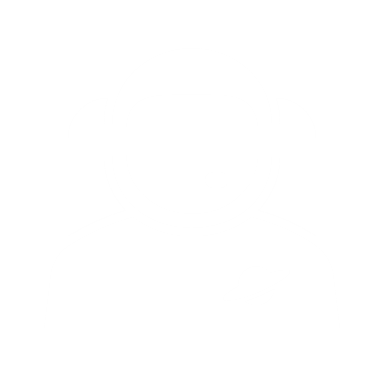 Houston, we have some questions!